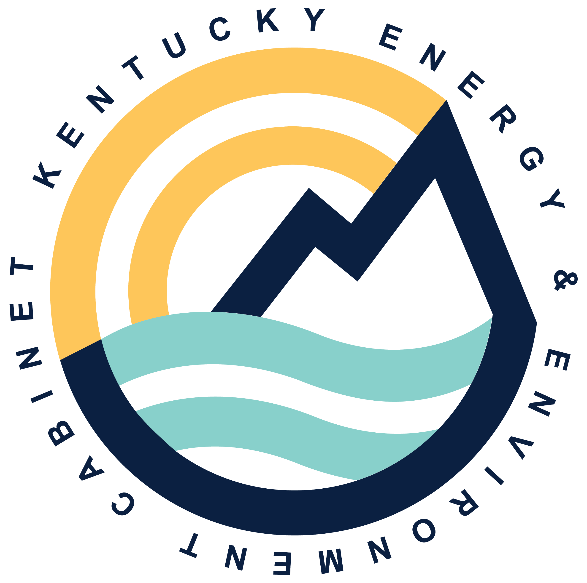 Tobacco Settlement Oversight
Paulette Akers, Director
Kentucky Division of Conservation
August 2021
FY21 Tobacco Settlement Allocation
State Cost Share $2,479,500
Direct Aid $907,300
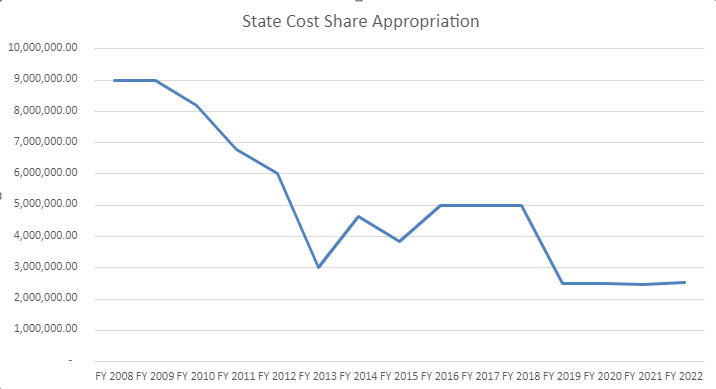 Direct Aid to Conservation Districts
[Speaker Notes: Pays for audits required by 65A and then distributed on a sliding scale based on balance on hand, if they are on millage tax, number of employees and completion of regulatory requirements.]
State Cost Share Summary
Originally established in 1994 and funded from General Funds and pesticide Product Registration Fees
Starting in 2000, the program was funded through Tobacco Master Settlement Agreement Funds
Provides financial assistance to farmers at a 75% reimbursement rate for those implementing best management practices on their farms with the assistance of local conservation districts
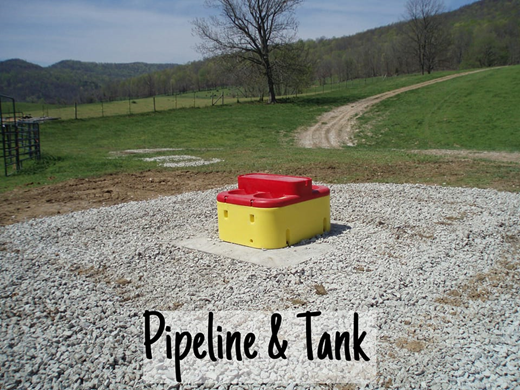 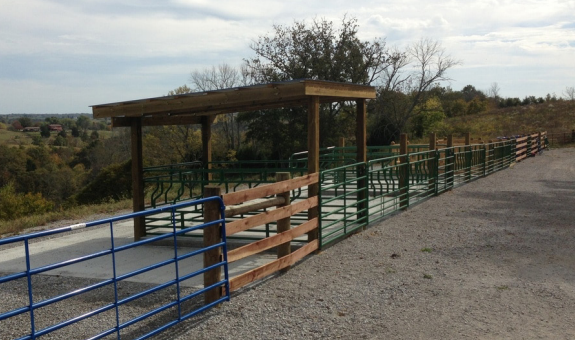 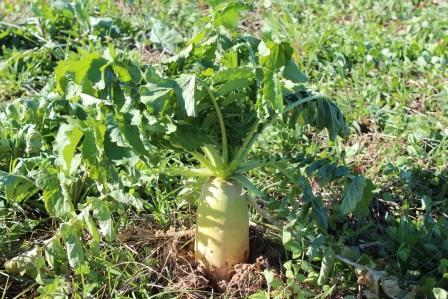 [Speaker Notes: First few slides are going to be based on a summary of all the years and then we will get into this year specifically]
FY19 Approved in July 2019
Requests 784 individuals and $5,967,738.50
Approved 722 individuals and $4,523,347.81
At 24 months
18% canceled
67% paid
$220,212.35 still to be paid
[Speaker Notes: Many waiting for design plans from technical staff, also paid for more pasture renovation due to the wet winters.

8/4/21- 173 canceled, 482 paid]
State Cost Share Projects MoneyFY 19 Funds
FY20 Approved in January 2020
Requests 864 individuals and $6,741,757.64
Approved 705 individuals and $4,554,818.46
At 17 months
15% canceled
47% paid
$1,783,843.58 still to be paid
[Speaker Notes: 8/4/21 – 106 canceled, 334 paid]
State Cost Share Projects MoneyFY 20 Funds
FY21 Approved in February 2021
Requests from 1179 individuals and $12,455,872.40
Approved 592 individuals and $5,920,643.90
At 5 months
2% canceled
4% paid
$5,609,772.10 still to be paid
[Speaker Notes: 8/4/21 – 12 canceled, 23 paid]
State Cost Share Projects MoneyFY 21 Funds
Total Applications Approved
Total Dollars Approved
[Speaker Notes: Slightly different since animal waste structures are funded at a higher rate than other practices, so areas of animal ag may receive more money with an equal number of projects.]
Account balance
$12,967,056.51 currently in the account
$907,300 obligated Direct Aid to Conservation Districts
$220,212.35 obligated from FY19
$1,783,843.58 obligated from FY20
$5,609,772.10 obligated from FY21
$7,500 obligated RCPP Mud and Manure project
$342,340 required contingency fund set aside
$4,096,088.48 available for award January 2022
[Speaker Notes: Direct Aid to Conservation Districts - $907,300 obligated goes to districts and pay for audits. $2,516,100 in cost share this year]
Demonstration of Need
Calendar year 2020
Requests from 864 individuals and $6,741,757.64
Approved 705 individuals and $4,554,818.46
Calendar year 2021
Requests from 1179 individuals and $12,455,872.40
Approved 592 individuals and $5,920,643.90
Currently unobligated $4,096,088.48
Cut off for FY22 funding is November 15, 2021
[Speaker Notes: Check unobligated number with cancelations

Updated 11/2/20]
Contact Information
Paulette.Akers@ky.gov
502-782-6300
Kentucky Division of Conservation
300 Sower Blvd, 2nd floor
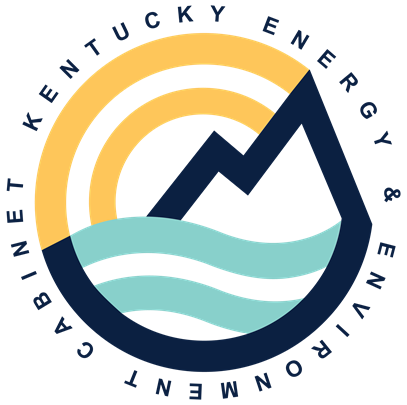 [Speaker Notes: More than $165 million dollars have been approved for use by Kentucky farmers in the past 26 years. It is larger than the total appropriations over that time because it is hard to give out money.
The appropriations from the Tobacco Settlement were larger in FY20 and FY21, but included funds for Direct Aid to Conservation Districts and the amount going to Cost share was about $2.5 each of those years.

Updated 10/13/20]
Why is it hard to give out money?
FY15 cost share
16% canceled
11% overestimated
$4,885,627 approved and $3,526,410 paid out
FY16 cost share
13% canceled
23% overestimated
$8,904,428 approved and $5,733,397 paid out
FY17 cost share
23% canceled
25% overestimated
$6,006,932 approved and $3,870,289 paid out
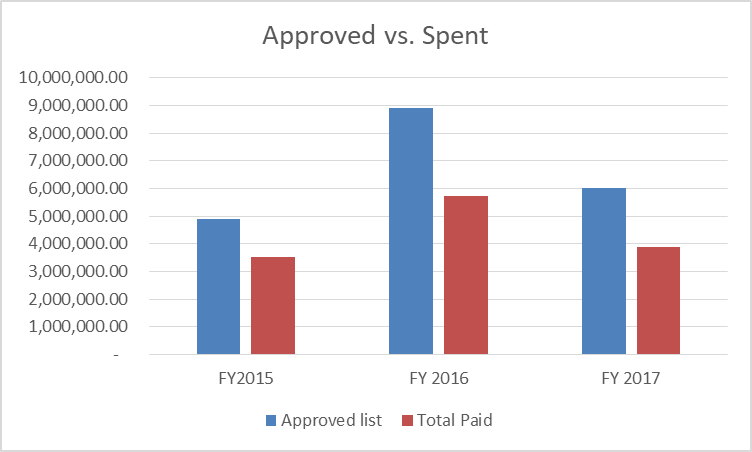 [Speaker Notes: Updated through 10/31/20]
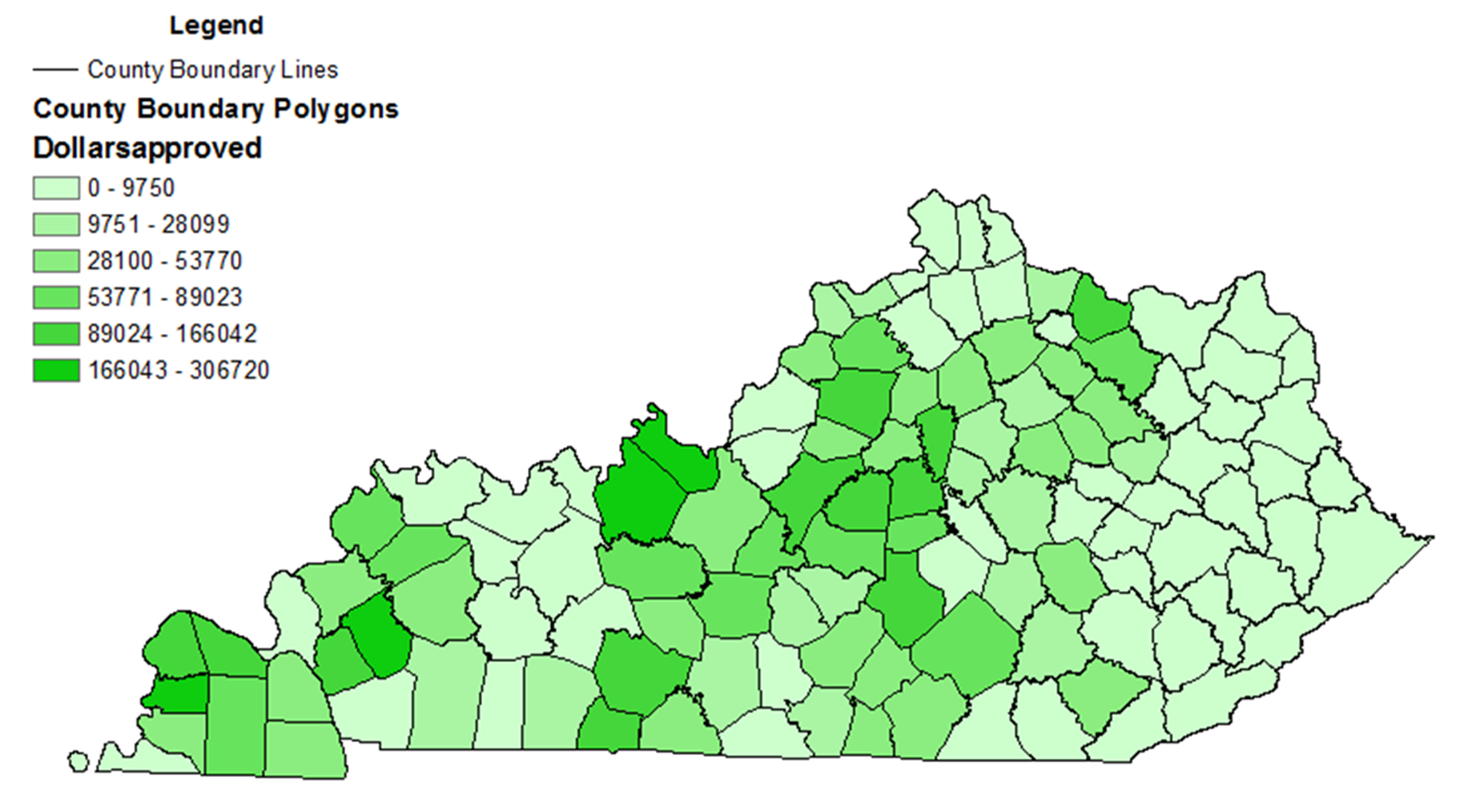 FY19
FY20
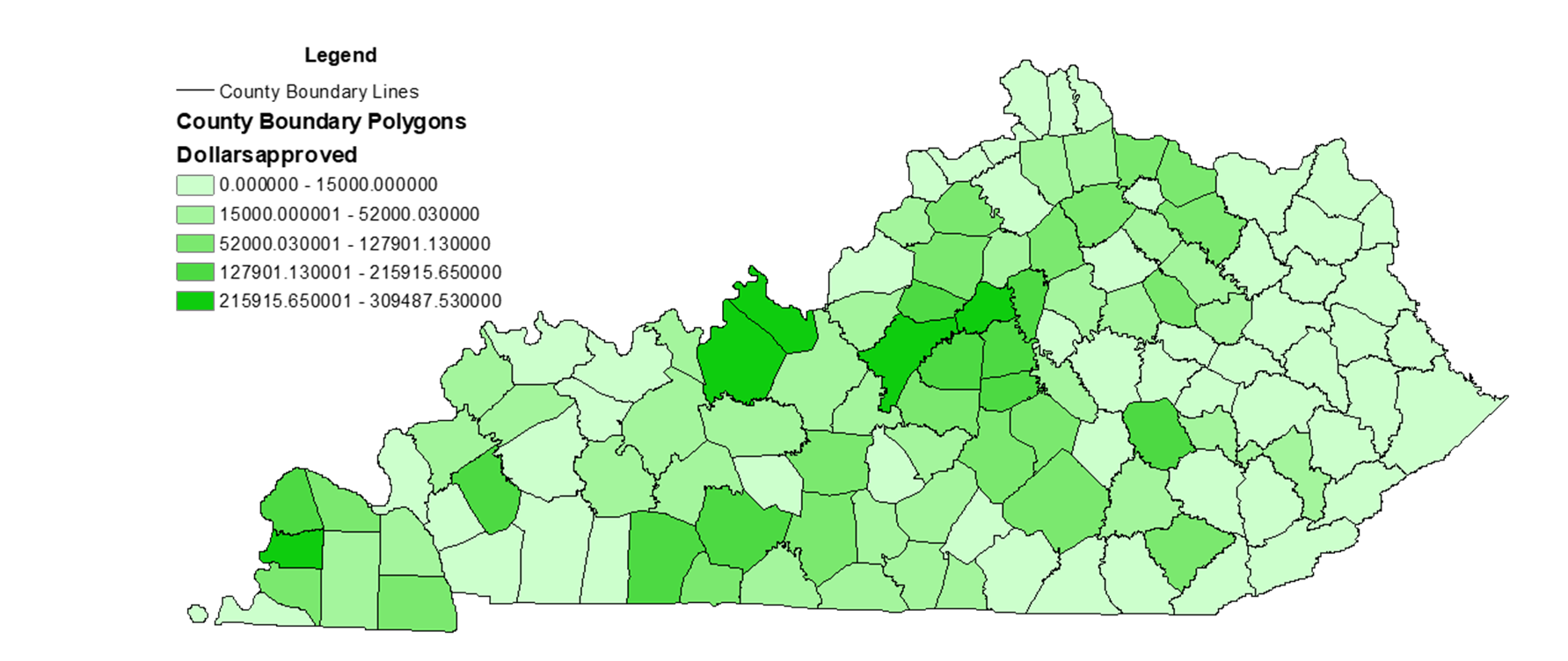 FY21